Genesis 11 Outline
This section describes the confusion of all things.
I.	The Sin (11:1–4): All human beings attempt to unify themselves for their own glory.
II.	The Sentence (11:5–9): God scatters them by confusing their language at the tower of Babel.
III.	The Settlement (11:10–32): A history is given of Shem’s descendants. Shem is the ancestor of Abraham.

 H. L. Willmington, The Outline Bible (Wheaton, IL: Tyndale House Publishers, 1999), Ge 11:1–32.
Review of Covenants in the Bible
Review (Cont.)
Noahic Covenant (Genesis 8:20 – 9:17)
Parties to the Covenant
	● God and Noah as the representative 
	   for mankind
Conditions of the Covenant
	● Be fruitful, multiply and fill the 
	   earth
	● Man to be feared by animals
	● Mankind allowed to eat meat
	● Mankind not to eat or drink blood
	● Institution of capital punishment
	● Never again a universal flood
Token of the Covenant
	● Rainbow
Noahic
Adamic
Edenic
Expectations of Covenants
Johnston’s Reading of Genesis 11
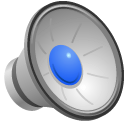 3 Issues/ Areas we will Cover in Class Today
I.  Addressing whether there is Palindromes in the wording/word play in vv. 1-9
II. Views of whether Tower of Babel was start of different languages
III. Do rest of Chapter 11 (Genealogy leading to Abram)
Genesis 10–11
Sinful origin of the nations necessitating Israel’s unique birth and redemptive purpose to these nations
Gen 11:1-9 occurs first and Genesis 10 occurs second (Gen 10:5, 20)
				prior 2 points from Andy Woods P. Points
But chapter 10 has already divided the nations according to peoples and tongues. “Territories,” “clans,” “nations,” and “languages” occur three times, though not always in the same order (10:5, 20, 31). Probably 11:1–9 explains how the arrangement in chapter 10 came about. Genesis often goes outside the chronological order to arrange the material thematically
			Ross, Bible Knowledge Commentary, p.44
Palindromes/Word Play in VV. 1-7     (This was slide from last week)
let us confuse” (v. 7), indicating the divine reversal of their lot. Here “confuse” (bālal) sets up the following pun concerning the name of the site (“Babel”). Confusion of language results in an absence of “understanding” that in turn condemns their project.
 K. A. Mathews, Genesis 1-11:26, vol. 1A, The New American Commentary (Nashville: Broadman & Holman Publishers, 1996), 485.
 “Furthermore, the exact form of the word “confuse” in this passage is the reverse of the word for brick……which is certainly not coincidental”
Palindrome/Word Play (Cont.)
The narrative marshals numerous wordplays to highlight the “reversal” and judgment motifs of the account.141 Chief among these are (1) the inversion of the Hebrew phonetic sounds lbn (nilbĕnâ; “let’s make bricks,” v. 3) and nbl (nābĕlâ; “let us go down,” v. 7) and
K. A. Mathews, Genesis 1-11:26, vol. 1A, The New American Commentary (Nashville: Broadman & Holman Publishers, 1996), 468469.
Word Play (Cont.)
W. Bullinger calls such word plays “paronomasia,” which he describes as the employment of two words that are different in origin and meaning but similar in sound and appearance to emphasize two things by calling attention to the similarity of sound (Figures of Speech Used in the Bible, [London: Eyre and Spothiswoode, 1898; reprint, Grand Rapids: Baker, 1968], p. 307).
 Allen P. Ross, Creation and Blessing: A Guide to the Study and Exposition of Genesis (Grand Rapids, MI: Baker Books, 1998), 236.
Word Play (Cont.)
Referring to V. 7, Sarfati says this: “Furthermore, the exact form of the word ‘confuse’ in this passage is nab lah. Currid notes that the pronounced consonants in this word, n-b-l, are the reverse of the word for brick v. 3: l-b-n, which is ‘certainly not coincidental.’ 
In the NICOT (The New International Commentary on the Old Testament), Victor Hamilton calls this reverse of the consonants, “sound-chiasmus”
Sarfati: “It shows that any human endeavour that contradicts God’s will is an utter exercise in futility”
“This makes the contrast between man’s nilbenah “let us make (bricks),” v.3, and God’s nabelah “let us mix up,” the more dramatic. The Lord literally mixes up nilbenah  through His judgment.”  Gordon J. Wenham, Word Biblical Commentary, p.234-235
Word Play/Palindrome (Cont.)
While this description gives the general nature of word plays, it is too broad for distinguishing the types of word plays within the group known as paronomasia. To be precise, it should be said that paronomasia involves a play on similarity of sound and some point in the meaning as well; those that have no point of contact in meaning are best classified as phonetic word plays such as assonance, rhyme, alliteration, or epanastrophe (the repetition of words from the end of one sentence at the beginning of another).
 Allen P. Ross, Creation and Blessing: A Guide to the Study and Exposition of Genesis (Grand Rapids, MI: Baker Books, 1998), 236.
 Allen P. Ross, Creation and Blessing: A Guide to the Study and Exposition of Genesis (Grand Rapids, MI: Baker Books, 1998), 236.
Word Play (Cont.)
All these devices enhance the basic antithetical structure of the passage. Fokkelman illustrates this pattern by connecting the paronomasia of verse 3, nilbenâ lebēnîm, with the response of God in verse 7, nābelâ, in a sound chiasmus (Narrative Art, pp. 13–16):

The reversal of the order of the sounds reveals the basic idea of the passage: The construction on earth is answered by the destruction from heaven; men build, but God pulls down. The fact that God’s words are also in the form of man’s words (both are cohortatives) adds a corroding irony to the passage: God sings with the people while working against them
 Allen P. Ross, Creation and Blessing: A Guide to the Study and Exposition of Genesis (Grand Rapids, MI: Baker Books, 1998), 236237.
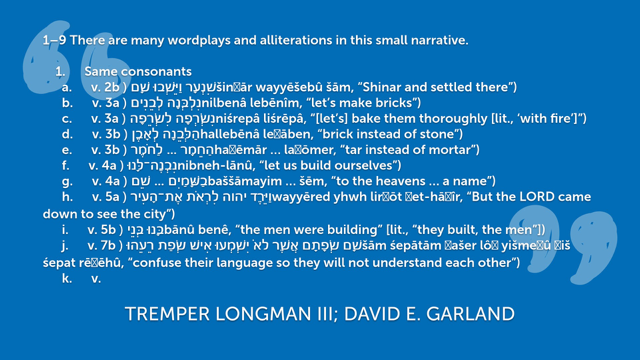 Word Play (Cont.)
So is it a Palindrome?....Word play?.....Chiasm?.....


Robinson (My take/Conclusion): So within the overall chiastic structure of verse 1-9 there exists additional ‘linguistic or phonetic  chiasms’ inspired in the writing to make a strong theological/sovereignty of Yahweh point!
Language Etymology & Was the Tower of Babel the origin of the various languages
Not surprising this debate is divided between “evolutionary” thinking, and believers in the plenary inspiration of the Bible (not all theologians believe in plenary inspiration, sadly most these days don’t….many liberal theologians seem to dismiss a plain reading of the biblical text)
Ryrie: “The unbridgeable gap between animal sounds & human language, as well as the statement of this verse (11:1) that originally all men spoke the same language, are inexplicable by the theory of evolution”……….Ryrie Study Bible, p. 19 (study notes at bottom)
“dominated by the Creator-evading philosophy of our age, researchers have tried hard to narrow the huge ‘communications gulf’ between animals & humans, whom they regard as simply evolved animals”………Carl Wieland, One Human Family: The Bible, Science, Race & Culture
Languages Etymology & if Origin of Diff. is at T.O.B. (Cont.)
Attempts of evolutionists to match ev. Standards through animal experimentation has only frustrated such researchers. Wieland, p. 178
“Evolutionist Daniel Povinelli, from Un. Of Southwestern Louisiana, said in 1996 that he was becoming ‘much more open to the possibility that chimps may not develop a mental understanding of themselves and others, at least not to the extent that preschool children do.”
Harvard professor Marc Hauser, “People have a suite of cognitive skills” he calls ‘humaniqueness’, which includes ‘the ability to recombine information to gain new understanding, a talent animals don’t have.’ He goes on, ‘Animals have a myopic intelligence but they never experience the ‘aha’ moment that a 2-year-old child gets.”
“no ape, nor any other animal, exhibits ‘recursion’—i.e. expressing one concept inside another one”
Language (Cont.)
There are between 6-7,000 diff. languages in world today
Definition of ‘diff. lang.’: mutual unintelligibility: speakers of only one language cannot understand someone speaking a diff. lang…..Sarfati, p. 664
“For a Creator capable of programming all the information in the genes of the first population of each kind of creature, such language programming presents no difficulty.” ..Wieland, p. 187
“ Papua New Guinea has well over 600 separate languages. Does that mean that each one of those thousands of languages arose at Babel? Definitely not.”
“It is likely that there were at most several dozen languages created instantly”
“All other languages in the world today arose afterwards from these ‘stem’ or ‘root’ languages”
Languages (Cont.)
“This process explains many of the thousands of diff. languages today”
“diff. groups of speakers developed diff. dialects, which then developed to become so diff. that they were no longer mutually intelligible, thus new languages were born”
Babel explanation by Sarfati, “thousands of diff. lang. fall into a relatively small # of lang. families”
Ex: Residents of Europe realize French, Spanish, Portuguese, Italian, and Romanian are relatively similar….all derived from Latin, the language of the Roman Empire.
Slavonic: Russia, Polish, Czech, Serbo-Croat
Semitic: Hebrew, Arabic, Aramaic
Languages (Cont.)
Linguists still debate: all languages from a single original language (Ursprache)….which is termed monogenesis
Or whether languages emerged independently among several groups of early peoples…….that is polygenesis
Comparing languages from about 3000 B.C. to now demonstrates how as a result of a linguistic change over a long period a group of distinct, though historically related languages came into being…….Hamilton,, p.357
Hamilton, “It is unlikely that Genesis 11:1-9 can contribute much, if anything to the origin of languages”
“ But if Genesis 11:1-9 refers to the dissolution of a Babylonian lingua franca, or something like that, the need to se Gen. 11:1-9 as a highly imaginative explanation of language diffusion becomes unnecessary”…Hamilton, p. 358
Better Biblical Conclusions about Languages
“Naturally, it would suit evolutionary ideas, and contradict the Genesis Babel account, if all or most languages could be traced back to one stem”
“But the evidence supports Genesis, not an evolutionary origin of language”
“The total number of language families in existence is controversial, but it is of the order of dozens rather than hundreds”
“In short, there is no ‘tree of language’ with one stem, but rather a mini-orchard of language families”
“The stem of each tree likely represents one of the original totally separate languages created at Babel”
	All quotes on this slide from Carl Wieland’s One Human Family, p.190-191
Better Conclusions (Cont.)
From Genesis 1:28 we have to assume that Adam and Eve could understand language, for God never uses any methods purposelessly.
To complete the picture, Scripture shows a discussion between God on the one hand and Adam and Eve on the other, indicating that by this time certain quasi-logical elements were present in human language. We have to remember that this element, though undoubtedly within God’s power to bestow, was not necessarily in His perfect will at that time. After all, another voice, that of a fallen angel, had intervened in Genesis 3:1. This intervention introduced the question form into human thought and language
Returning to the physical, we see that practically all the known functions of language are in evidence right from the creation. We can therefore say with confidence that God created language and that language is a perfect gift, powerful but therefore dangerous in a sinful world.  This information/quotes are from Charles V. Taylor, from his article on creation.com, entitled The Origin of language
Better Conclusions (Robinson attempt)….i.e. employing Remedial reading
By employing a consistent, grammatical, literary hermeneutic words like “whole earth” in 11:1 means “the whole earth”….i.e. one language……doesn’t preclude small variants in them
“they all have the same language” v. 6….means they all spoke the same language
V. 7 “confuse their language, that they may not understand one another’s speech”…means communication is no mas
V. 9 “the Lord confused the language of the whole earth……..the Lord scattered them abroad over the face of the whole earth”……use of ‘language’ & ‘whole earth’ is interpreted the same as verse 1 if read remedially 
Ryrie, “By confusing language, God established the parent languages of the earth from which other languages & dialects developed…..the result of this confusion was the scattering of mankind”…..Ryrie study Bible, p. 20
Genesis 11:10-32 Genealogy Leading to Abram
Genealogy of Shem in 11:10 is very close to gen. in 10:21-31
2-fold diff.: 1. Here in 11:10ff is concerned only with firstborn sons; 2. a deeper genealogy, it doubles the # generations covered from 5-10
The line of Cain may lead to the judgment of the flood, but God preserves the line of Seth through which the promised “seed” will come.
The same kind of theological reflection on the divine promise in 3:15 lies behind the list of ten names in 11:10–26. Here too the author’s aim is to show that God’s promise concerning the seed of the woman cannot be thwarted by the confusion and scattering of the nations at Babylon
 John H. Sailhamer, Genesis, in The Expositors Bible Commentary: GenesisLeviticus (Revised Edition), ed. Tremper Longman III and David E. Garland, vol. 1 (Grand Rapids, MI: Zondervan, 2008), 147.
11:10-32 (Cont.)
Out of the ruins of two great cities, the city of Cain and the city of Babylon, God preserves the promised “seed.” The line of promise continues with Shem (11:10) and finds its destination in Abraham and a new promise about his “seed.”
 John H. Sailhamer, Genesis, in The Expositors Bible Commentary: GenesisLeviticus (Revised Edition), ed. Tremper Longman III and David E. Garland, vol. 1 (Grand Rapids, MI: Zondervan, 2008), 147.
Gen 11:10-32 (Cont.)
This section is designed to trace the ancestry of Abram, the son of Terah, back to Shem, the son of Noah. The genealogy is a vertical list, the kind used in the ancient Near East to document legitimate claims to thrones or inheritances. Apart from such needs, lineage was not important. In this section the writer is providing the connecting links between Abram the patriarch and Noah the second Adam.
 Allen P. Ross, Creation and Blessing: A Guide to the Study and Exposition of Genesis (Grand Rapids, MI: Baker Books, 1998), 249.
Gen. 11:10-32 (Cont.)
By the two vertical genealogies (Gen. 5 and 11), Abram was connected to Adam. This link was important in the argument of the writer because of the divine purpose and commission for Adam: Adam was blessed; he was to rule and have dominion in the earth; his seed was to restore peace and righteousness through a bruising conflict with evil. And now, Abram was shown to be the heir of the promises and the commission. The genealogy thus authenticates the direct link to the blessing at creation.
 Allen P. Ross, Creation and Blessing: A Guide to the Study and Exposition of Genesis (Grand Rapids, MI: Baker Books, 1998), 249250.
Age @ birth 1st son	Rem. Yrs		Total
Shem		100	           500		[600]
Arpachshad	35		  403		[438]
Shelah		30		  403		[433]
Eber		34		  430		[464]
Peleg		30		  209		[239]
Reu			32		  207		[239]
Serug		30		  200		[230]
Nahor		29		  119		[148]
Terah		70		  135		[205]
Gen 11:10-32 (Cont.)
The genealogy is remarkably different than the one in chapter 5, a fact that must be noted. It does not have the total number of years tallied and does not close the sections with “and he died.” Of course they died, but this section has a different emphasis. Genesis 5:1–6:8 stressed that death prevailed in the race; but Genesis 11:10–26 stresses a movement away from death toward the promise, and it stresses life and expansion, even though longevity was declining. The tone of this list, then, is different. It actually starts with Shem, who was blessed, and concludes with Abram, who was called to receive the blessing. The line that possessed the blessing flourished for centuries under God’s good hand.
 Allen P. Ross, Creation and Blessing: A Guide to the Study and Exposition of Genesis (Grand Rapids, MI: Baker Books, 1998), 252.
Waltke’s Thoughts on Lifespans
“The Genealogy of book 5 presents God’s grace in preserving a blessed descendant of Shem, but the dwindling longevity of the patriarchs shows the devastating consequences of the Flood upon humanity. Noah, the last of the antediluvians, lived 950 years, but Nahor, the last of the postdiluvians whose age is cited in this genealogy, lived only 148 years (11:24-25).”     		Waltke, p. 192
Gen. 11:26-32
The last name in the listing is “Terah,” the patriarch of the Abraham clan. His name heads the Abraham story (11:27–25:11) and therefore is the critical link in the transition from early Genesis to the era of Israel’s patriarchs. Terah fathers children at a much later age (seventy years) than his predecessors, who became fathers in their early thirties. This becomes a portent that will haunt the Abraham-Sarah family. The transitional paragraph 11:27–32 makes it explicit that Sarah was barren (11:30), preparing the reader for the tension that dominates the Abraham account (e.g., 15:3).
 K. A. Mathews, Genesis 1-11:26, vol. 1A, The New American Commentary (Nashville: Broadman & Holman Publishers, 1996), 498.
Gen. 11:26-32
the biblical tradition clearly associates Terah’s household with idolatry. Abram’s worship of the Lord God is distinguished from Terah’s polytheistic life at Ur (“beyond the River”) in Josh 24:2. It was out of such a household that Abraham answered the call of God.
32 In the fanciful Book of Jubilees, Abram chastises his father Terah for his manufacture and worship of false gods: Why do you worship things that have no spirit in them, for they are the work of mens hands? (Jub. 12.5).
 K. A. Mathews, Genesis 1-11:26, vol. 1A, The New American Commentary (Nashville: Broadman & Holman Publishers, 1996), 499.
Gen. 11:26-32 (Cont.)
Shem is the eldest son (see 10:21), but Abram, his counterpart, is never said to be the firstborn. If he is the firstborn, then Shem heads the elect lineage, and Abraham as his parallel concludes it. At least, it is safe to say that Shem and Abraham are the prominent figures of their respective households for God’s elective purposes and thus are named first in each one’s respective trilogy.
K. A. Mathews, Genesis 1-11:26, vol. 1A, The New American Commentary (Nashville: Broadman & Holman Publishers, 1996), 499.
Gen. 11:26-32 (Cont.)
Abram” is generally interpreted as a combination of “father” (ʾab) and “exalted/exaltation” (rāmrûm). The possibilities are many for understanding the name: “he is exalted as to his father,” “exalted father,” “the father is exalted,” and combinations of “my father” understood on the analogy of “Abiram” (ʾăbîrām; ʾăbî = “my father,” Num 16:1).
 K. A. Mathews, Genesis 1-11:26, vol. 1A, The New American Commentary (Nashville: Broadman & Holman Publishers, 1996), 500.
Gen. 11:26-32 (Cont.)
Though Haran died before the family departed Ur (v. 28), his progeny was important to the life of Terah’s family. His son was Lot, who migrated with Terah and later accompanied Abraham in his travels to Canaan (v. 27; 12:4)
 K. A. Mathews, Genesis 1-11:26, vol. 1A, The New American Commentary (Nashville: Broadman & Holman Publishers, 1996), 500.
Genesis 11:26-32 (Cont.)
Cassuto claims this
Abram] It is not explicitly stated that he was the first-born, but since Scripture contains no contrary indication such as we found in the case of Shem the son of Noah, we may conclude that the Bible intends us to understand that he was the first-born, and that he was born when his father Terah was seventy years old.
 U. Cassuto, A Commentary on the Book of Genesis: Part II, From Noah to Abraham, trans. Israel Abrahams (Jerusalem: The Magnes Press, The Hebrew University, 1997), 267.
Samaritan Pentateuch states Abram is Terah’s 1st born,  Waltke, p. 190
Gen. 11:26-32 (Cont.)
Sarai] Later her name will be changed to Sarah (17:15). These are only variant forms of the same name (in Ugaritic writings ־י -y is a common termination in feminine nouns). The signification of the word is clear: ‘princess’, ‘chieftainess’, or, in the Akkadian language, ‘queen’. Perhaps this name was also connected, like Terah’s, with the Mesopotamian worship of the hosts of heaven, Šarrat (that is, ‘queen’) being one of the Akkadian designations of Ištar, the goddess of the planet Venus.
 U. Cassuto, A Commentary on the Book of Genesis: Part II, From Noah to Abraham, trans. Israel Abrahams (Jerusalem: The Magnes Press, The Hebrew University, 1997), 276.
Gen. 11:26-32 (Cont.)
When Abram separated from his father, his age was 75 (12:4); when his son Isaac was born to him he was 100 (21:5), and when he passed away he was 175 years (25:7). His life is consequently divided into three periods: the first period, with his father; the third, with Isaac; the middle stage, without his father and without Isaac. The length of the first period and of the last are equal, whilst the middle phase is a third of the others, thus: 75 + 25 + 75.
 U. Cassuto, A Commentary on the Book of Genesis: Part II, From Noah to Abraham, trans. Israel Abrahams (Jerusalem: The Magnes Press, The Hebrew University, 1997), 282.
Gen. 11:26-32 (Cont.)
It would be helpful to study the religion of Ur as background to the calling of Abram to see what he abandoned. According to Joshua 24:2, Terah served pagan gods beyond the Fertile Crescent. But according to Genesis 31:53, Abraham and Nahor as well as their father (Terah) worshiped the true God. It may be that a knowledge of the Lord (i.e., Yahweh) was retained in the family but that the worship of pagan gods had dominated. Then, with the word from the Lord, the family together followed the true God and migrated back to Haran. Thereafter, only Abraham continued on to the Land of Promise.
 Allen P. Ross, Creation and Blessing: A Guide to the Study and Exposition of Genesis (Grand Rapids, MI: Baker Books, 1998), 258.
Abram’s Journey
Bibliography
Cassuto, Umberto, and Umberto Cassuto. A Commentary on the Book of Genesis. 3rd ed. Jerusalem: Magnes Press, the Hebrew University, 1959.
Hamilton, Victor P. The New International Commentary on the Old Testament: The Book of Genesis Chapters 1-17. Grand Rapids: Eerdmans, 1990.
Longman, Tremper. The Expositor's Bible Commentary. Rev. ed. Grand Rapids, Mich.: Zondervan, 2006.
Morris, Henry M. The Genesis Record: A Scientific and Devotional Commentary on the Book of Beginnings. Grand Rapids, Michigan: Baker Book House, 1976.
Ross, Allen P. Creation &amp; Blessing: A Guide to the Study and Exposition of Genesis. Grand Rapids, Michigan: Baker Academic, 1998.
Sarfati, Jonathan D. The Genesis Account: A Theological, Historical, and Scientific Commentary on Genesis 1-11. Powder Springs, Georgia: Creation Book Publishers, 2015.
Taylor, Charles V. Article from Journal of Creation (from Website Www.creation.com/origing-of-language). April 1997 ed. Vol. 11. 1997. 76-81.
Waltke, Bruce K., and Cathi J. Fredricks. Genesis: A Commentary. Grand Rapids, Mich.: Zondervan, 2001.
Walvoord, John F. The Bible Knowledge Commentary: An Exposition of the Scriptures. Wheaton, Ill.: Victor Books, 1983.
Wenham, Gordon J. Genesis. Vol. 1. Waco, Texas: Word Books, 1987.
Wieland, Carl. One Human Family: The Bible, Science, Race and Culture. Powder Springs, Georgia: Creation Book Publishers, 2011.